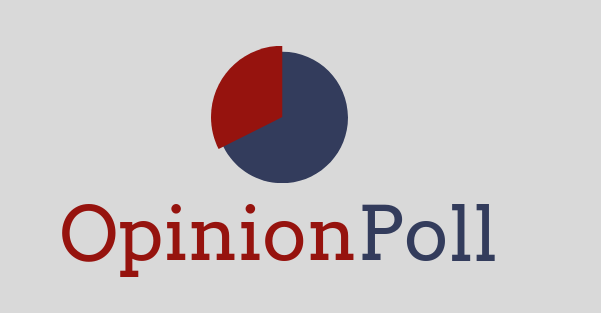 ΠΑΝΕΛΛΑΔΙΚΗ ΠΟΛΙΤΙΚΗ   ΕΡΕΥΝΑ
ΜΑΙΟΣ 2023
Η Έρευνα πραγματοποιήθηκε από την Opinion Poll Ε.Π.Ε – Αριθμός Μητρώου Ε.Σ.Ρ. 49.

ΕΝΤΟΛΕΑΣ :

ΕΞΕΤΑΖΟΜΕΝΟΣ ΠΛΗΘΥΣΜΟΣ: Ηλικίας άνω των 17, με δικαίωμα ψήφου

ΜΕΓΕΘΟΣ ΔΕΙΓΜΑΤΟΣ: 1.004 Νοικοκυριά

ΧΡΟΝΙΚΟ ΔΙΑΣΤΗΜΑ: από 11 Μαΐου έως  12 Μαΐου   2023

ΠΕΡΙΟΧΗ ΔΙΕΞΑΓΩΓΗΣ: Πανελλαδική κάλυψη

ΜΕΘΟΔΟΣ ΔΕΙΓΜΑΤΟΛΗΨΙΑΣ: Πολυσταδιακή τυχαία δειγματοληψία με χρήση quota βάσει  γεωγραφικής κατανομής.

ΜΕΘΟΔΟΣ ΣΥΛΛΟΓΗΣ ΣΤΟΙΧΕΙΩΝ:  704 Τηλεφωνικές συνεντεύξεις βάσει    ηλεκτρονικού ερωτηματολογίου (CATI).Ακολουθήθηκε η διαδικασία της τυχαίας  επιλογής τηλεφωνικών αριθμών Random digit dialing (RDD)  σε σταθερά και κινητά τηλέφωνα ,και  300  web/online panels (cawi)

ΣΤΑΘΜΙΣΗ: Έγινε στάθμιση ως προς Φύλο -Ηλικία, Περιοχή κατοικίας και αποτελεσμάτων  Βουλευτικών εκλογών του  Ιουλίου 2019.

Ποσοστό ελέγχου: 19,4 %

Τρόπος ελέγχου: Ταυτόχρονη συνακρόαση τηλεφωνικής κλήσης και θέαση οθόνης

ΕΛΑΧΙΣΤΕΣ ΒΑΣΕΙΣ ΔΕΙΓΜΑΤΟΣ :Στα πολιτικά κόμματα που συγκεντρώνουν βάση ψηφοφόρων στο αστάθμιστο δείγμα μικρότερο των 60-100 ατόμων (ΚΚΕ, ΕΛΛΗΝΙΚΗ ΛΥΣΗ, ΜΕΡΑ 25 ), η ανάλυση επιτρέπεται άλλα είναι ενδεικτική.

Δειγματοληπτικό σφάλμα: Με διάστημα βεβαιότητας 95%, κυμαίνεται εντός του διαστήματος +/- 3,0 % 

  Προσωπικό   field: Εργάστηκαν  32   Ερευνητές  και 1 Επόπτης  


Η Opinion Poll ΕΠΕ. Είναι μέλος του ΣΕΔΕΑ, της ESOMAR, της WAPOR και τηρεί τον κανονισμό του Π.Ε.Σ.Σ. και τους διεθνείς κώδικες δεοντολογίας για την διεξαγωγή και δημοσιοποίηση ερευνών κοινής γνώμης.
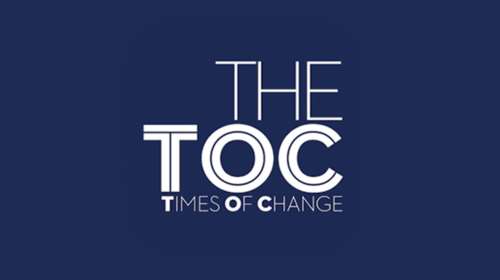 Ταυτότητα Έρευνας
Πόσο ικανοποιημένος/η είστε από το συνολικό έργο της Κυβέρνησης;
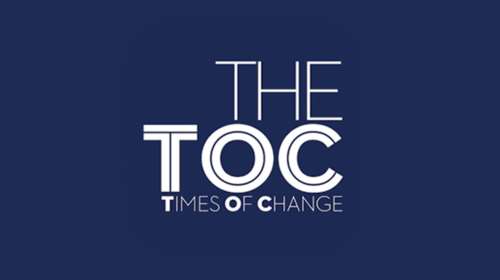 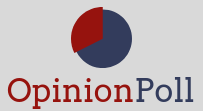 Πόσο ικανοποιημένος/η είστε από το συνολικό έργο της Κυβέρνησης;Ψηφοφόροι 2019
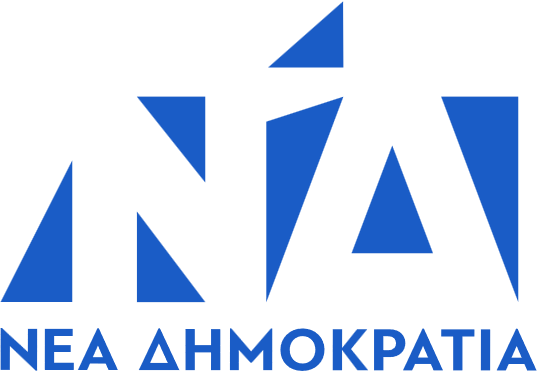 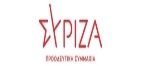 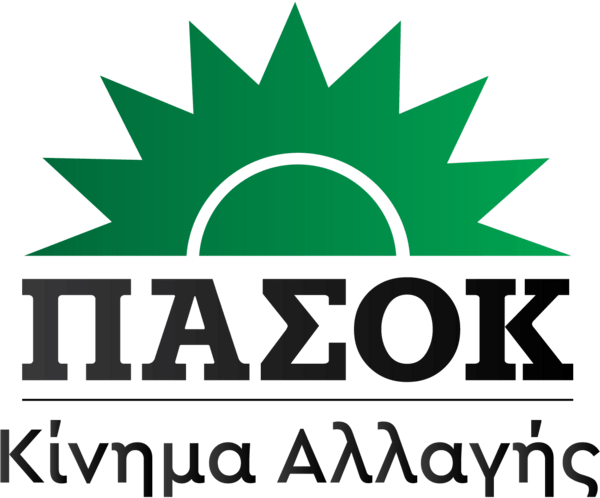 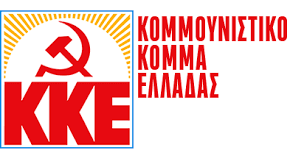 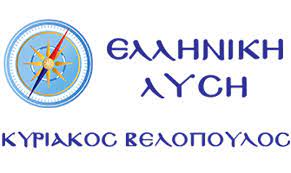 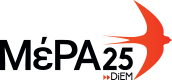 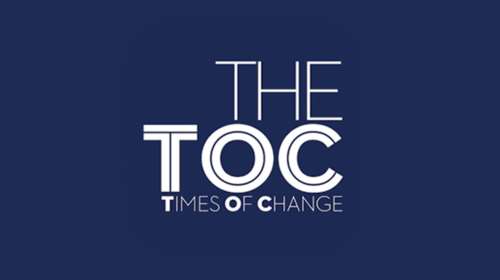 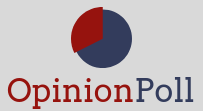 Πόσο ικανοποιημένος/η είστε από το συνολικό έργο της Κυβέρνησης;
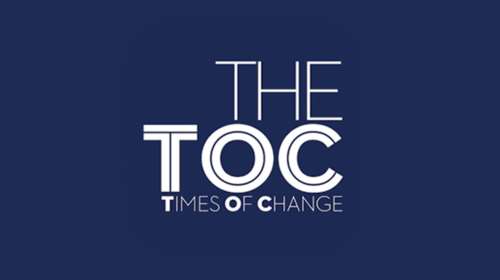 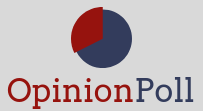 Πόσο ικανοποιημένος είστε από την συνολική παρουσία και το έργο του Πρωθυπουργού Κυριάκου Μητσοτάκη;
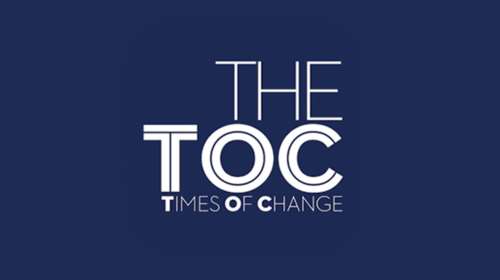 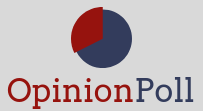 Πόσο ικανοποιημένος είστε από την συνολική παρουσία και το έργο του Πρωθυπουργού Κυριάκου Μητσοτάκη;                                                              Ψηφοφόροι 2019
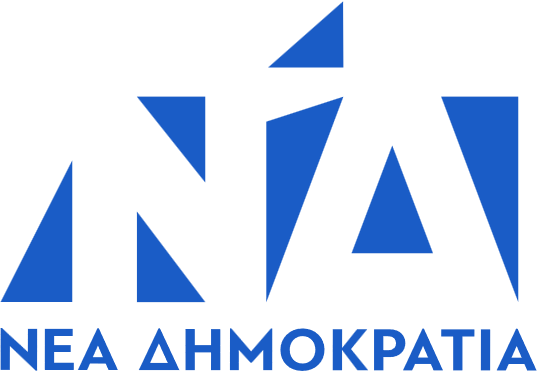 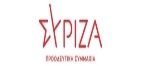 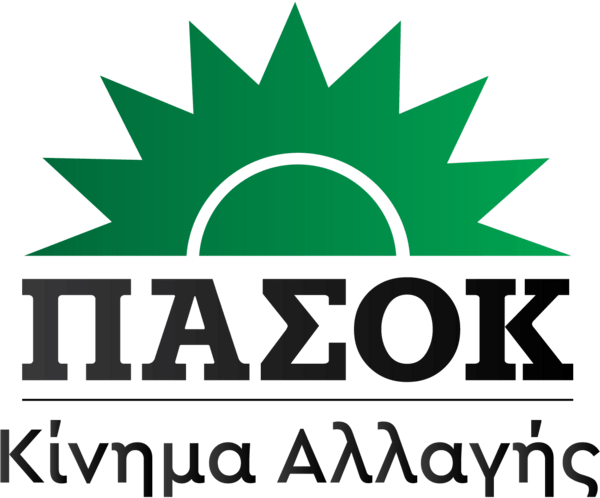 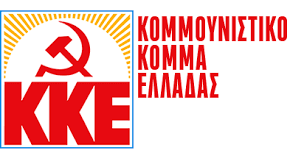 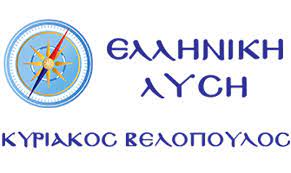 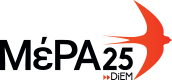 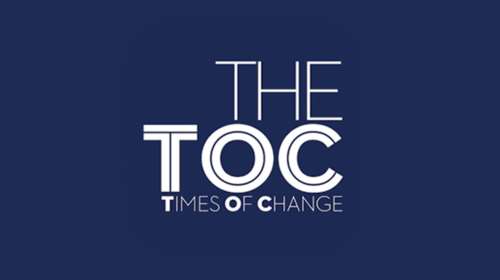 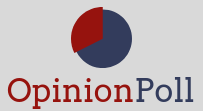 Πόσο ικανοποιημένος είστε από την συνολική παρουσία και το έργο του Πρωθυπουργού Κυριάκου Μητσοτάκη;
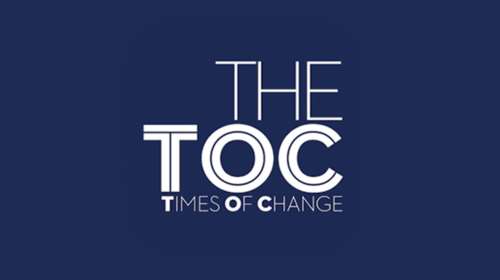 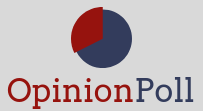 Πιστεύετε ότι αν τα τελευταία χρόνια είχαμε Κυβέρνηση ΣΥΡΙΖΑ, τα πράγματα για την χώρα θα πήγαιναν...
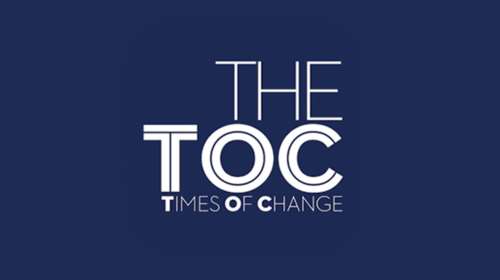 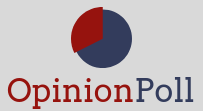 Πιστεύετε ότι αν τα τελευταία χρόνια είχαμε Κυβέρνηση ΣΥΡΙΖΑ, τα πράγματα για την χώρα θα πήγαιναν...                                                                Ψηφοφόροι 2019
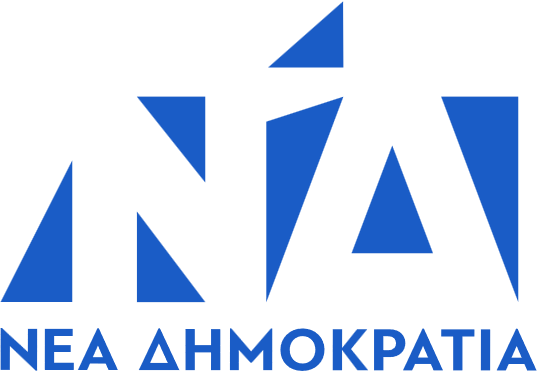 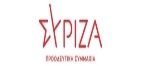 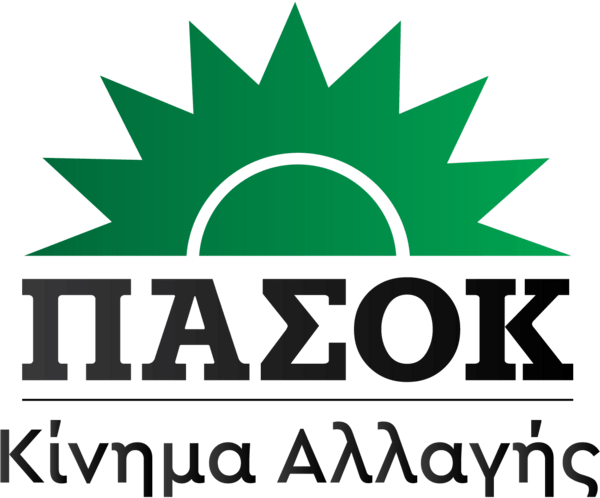 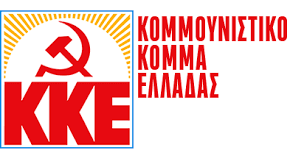 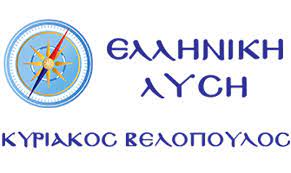 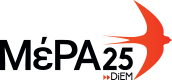 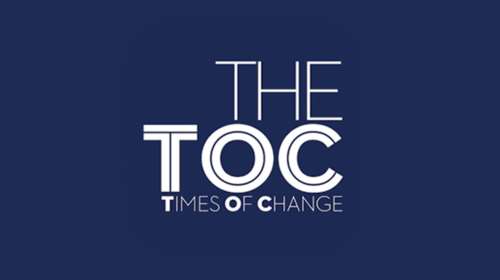 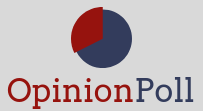 Πιστεύετε ότι αν τα τελευταία χρόνια είχαμε Κυβέρνηση ΣΥΡΙΖΑ, τα πράγματα για την χώρα θα πήγαιναν...
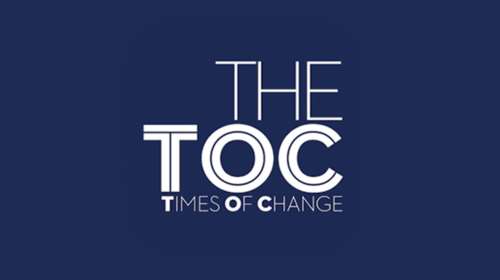 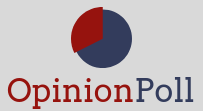 Θεωρείτε ότι ήταν σωστές για την προάσπιση της Δημοκρατίας μας,  οι νομοθετικές πρωτοβουλίες της Κυβέρνησης για τον αποκλεισμό του «κόμματος Κασιδιάρη»;
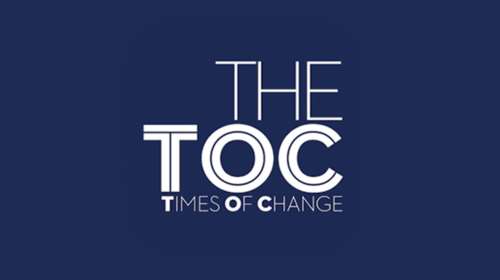 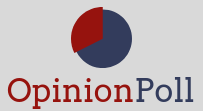 Θεωρείτε ότι ήταν σωστές για την προάσπιση της Δημοκρατίας μας,  οι νομοθετικές πρωτοβουλίες της Κυβέρνησης για τον αποκλεισμό του «κόμματος Κασιδιάρη»;Ψηφοφόροι 2019
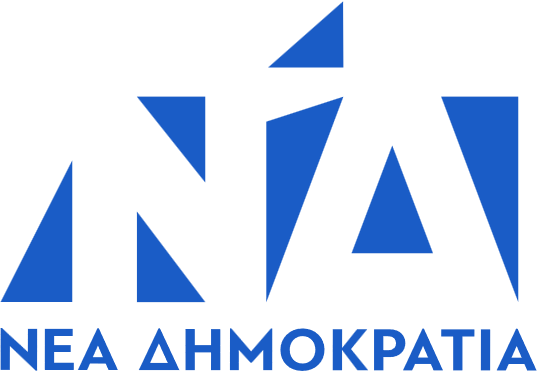 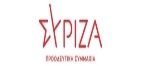 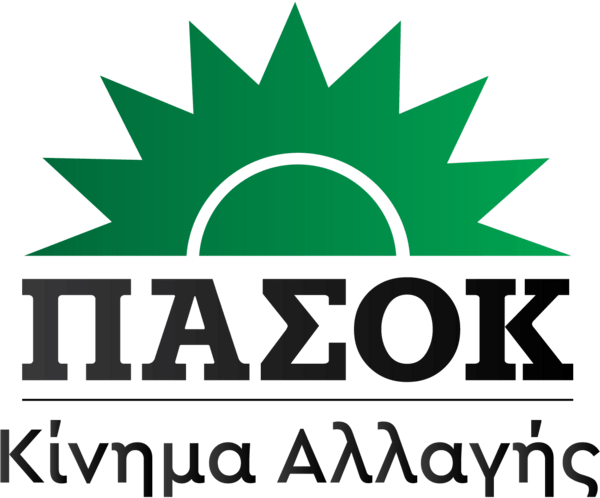 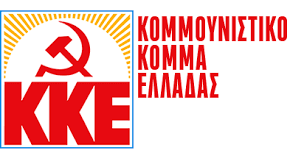 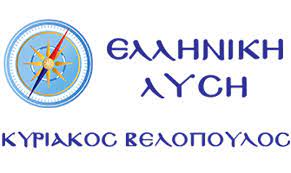 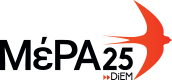 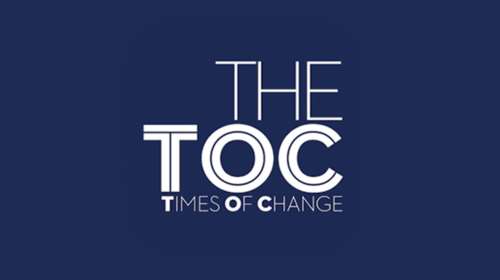 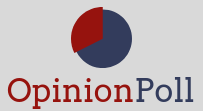 Θεωρείτε ότι ήταν σωστές για την προάσπιση της Δημοκρατίας μας,  οι νομοθετικές πρωτοβουλίες της Κυβέρνησης για τον αποκλεισμό του «κόμματος Κασιδιάρη»;
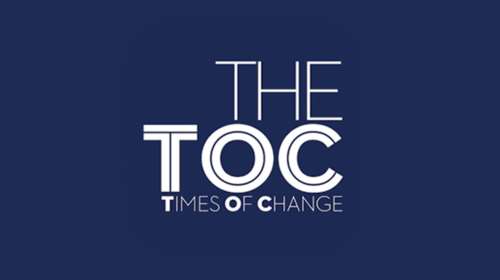 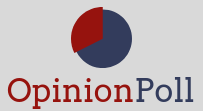 Ποια η άποψή σας για τους Πολιτικούς αρχηγούς;
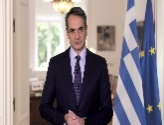 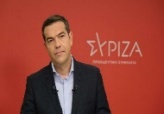 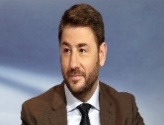 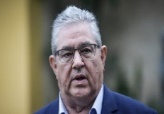 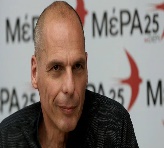 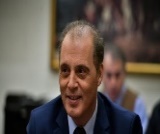 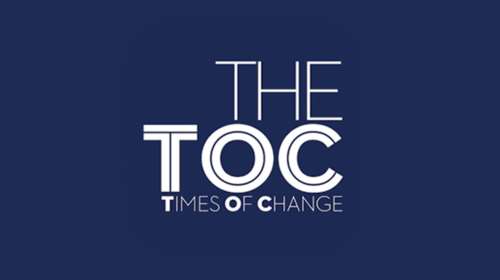 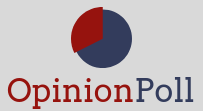 Ανάμεσα στον Κυριάκο Μητσοτάκη και τον Αλέξη Τσίπρα ποιον θεωρείτε ικανότερο...
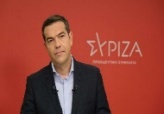 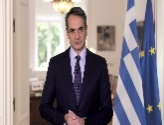 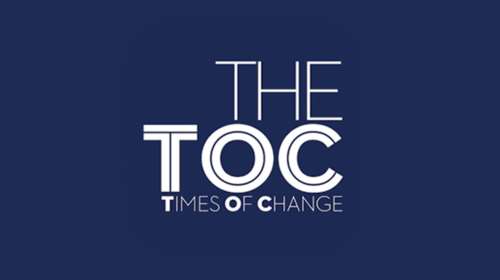 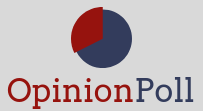 Ανάμεσα στον Κυριάκο Μητσοτάκη και τον Αλέξη Τσίπρα ποιον θεωρείτε ποιον εμπιστεύεστε περισσότερο ότι θα κάνει πράξη όσα υπόσχεται;
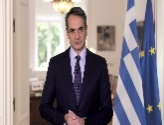 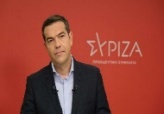 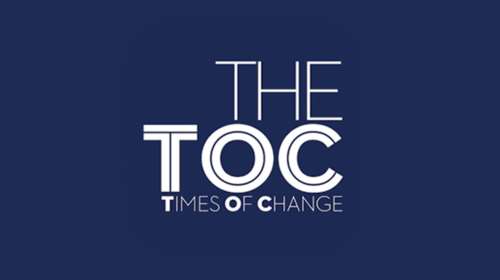 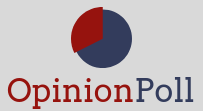 Ανάμεσα στον Κυριάκο Μητσοτάκη και τον Αλέξη Τσίπρα ποιον θεωρείτε ποιον εμπιστεύεστε περισσότερο ότι θα κάνει πράξη όσα υπόσχεται;                                                              Ψηφοφόροι 2019
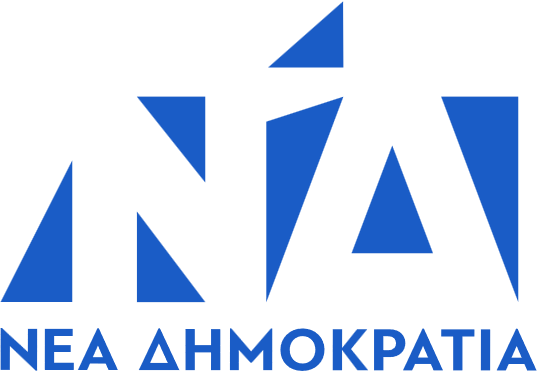 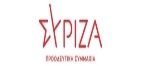 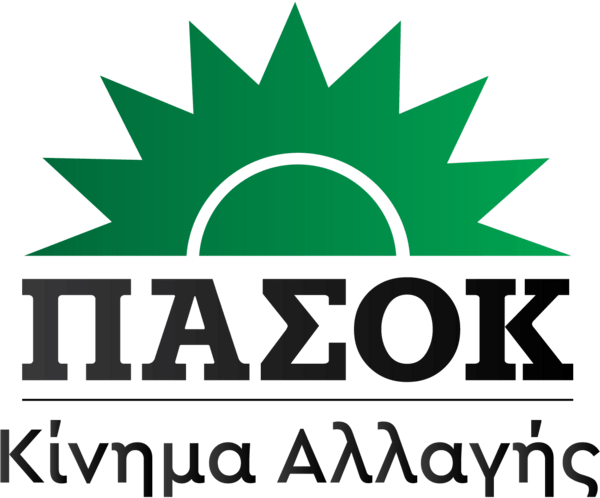 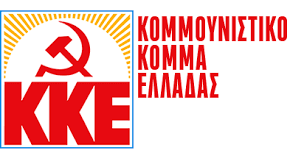 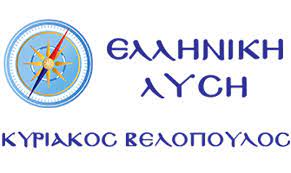 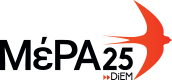 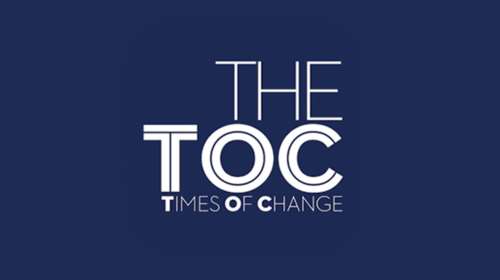 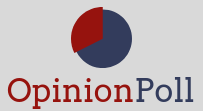 Ανάμεσα στον Κυριάκο Μητσοτάκη και τον Αλέξη Τσίπρα ποιον θεωρείτε ποιον εμπιστεύεστε περισσότερο ότι θα κάνει πράξη όσα υπόσχεται;
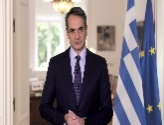 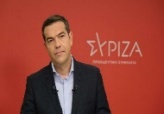 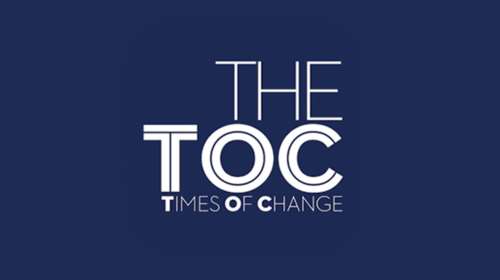 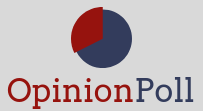 Ανάμεσα στον Κυριάκο Μητσοτάκη και τον Αλέξη Τσίπρα ποιον αισθάνεστε πιο κοντά σας;
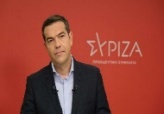 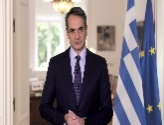 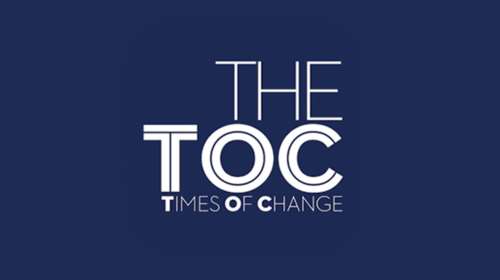 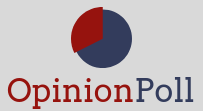 Ανάμεσα στον Κυριάκο Μητσοτάκη και τον Αλέξη Τσίπρα ποιον αισθάνεστε πιο κοντά σας;                                                              Ψηφοφόροι 2019
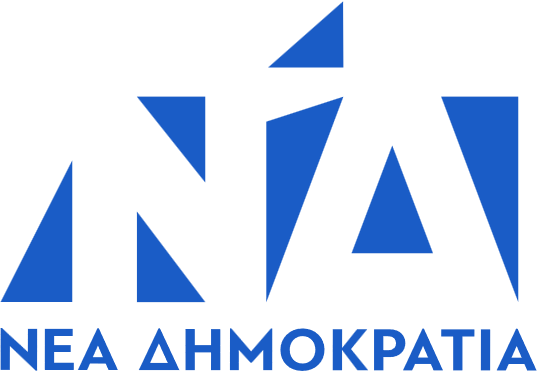 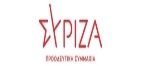 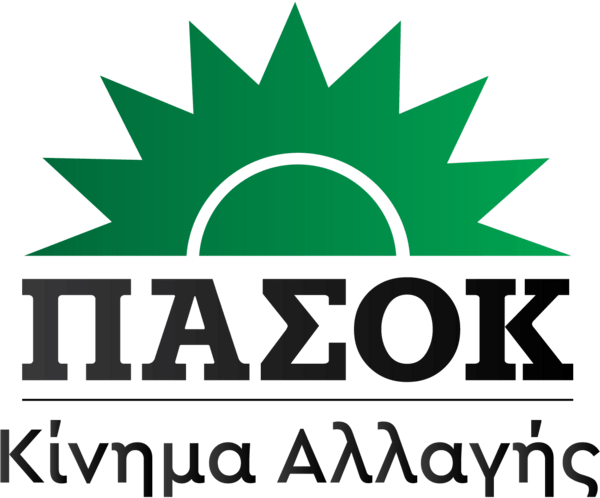 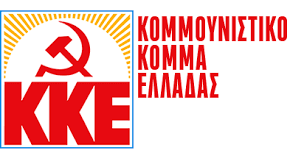 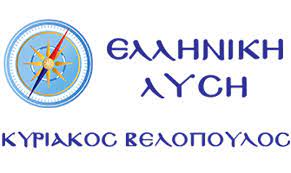 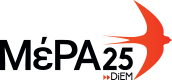 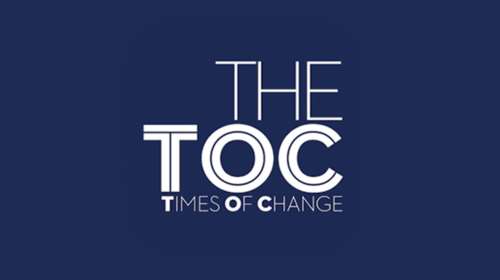 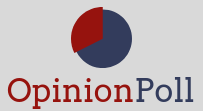 Ανάμεσα στον Κυριάκο Μητσοτάκη και τον Αλέξη Τσίπρα ποιον αισθάνεστε πιο κοντά σας;
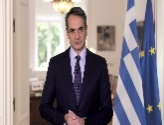 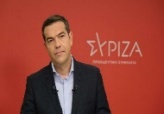 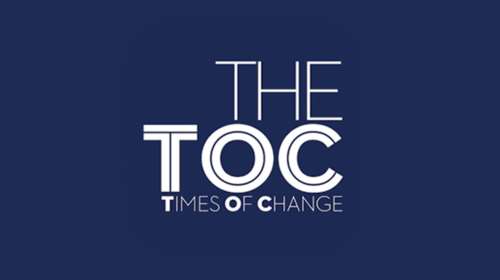 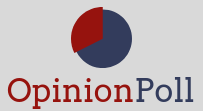 Ανάμεσα στον Κυριάκο Μητσοτάκη και τον Αλέξη Τσίπρα ποιον θεωρείτε καταλληλότερο για Πρωθυπουργό;
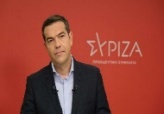 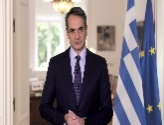 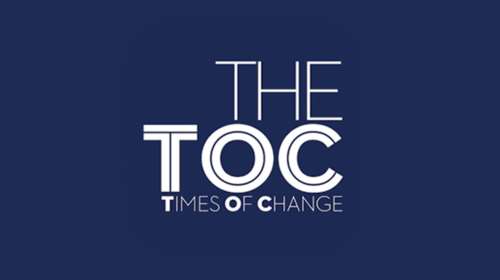 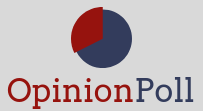 Ανάμεσα στον Κυριάκο Μητσοτάκη και τον Αλέξη Τσίπρα ποιον θεωρείτε καταλληλότερο για Πρωθυπουργό;                                                             Ψηφοφόροι 2019
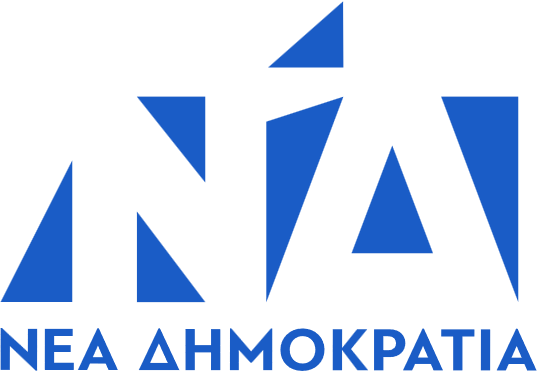 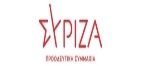 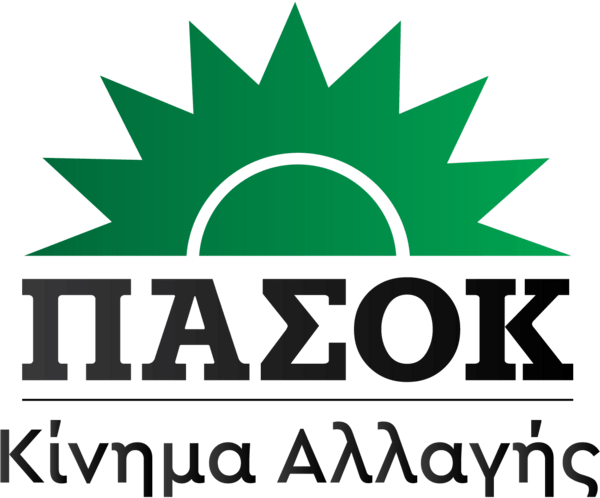 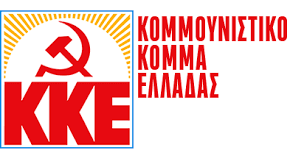 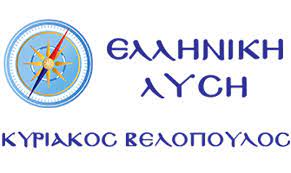 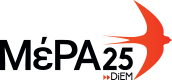 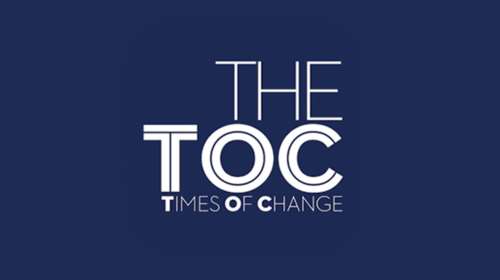 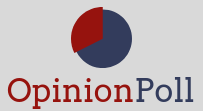 Ανάμεσα στον Κυριάκο Μητσοτάκη και τον Αλέξη Τσίπρα ποιον θεωρείτε καταλληλότερο για Πρωθυπουργό;
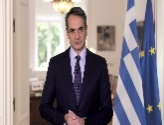 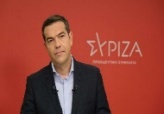 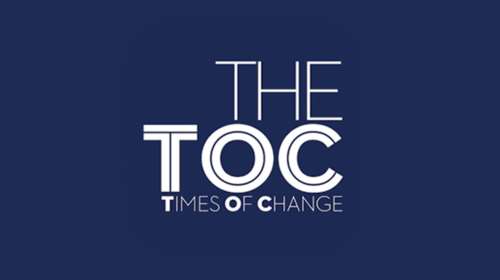 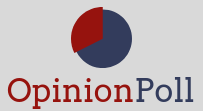 Τι Κυβέρνηση προτιμάτε να προκύψει από τις ερχόμενες βουλευτικές εκλογές;
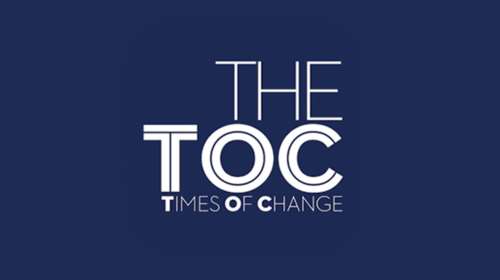 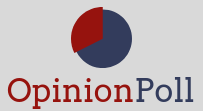 Τι Κυβέρνηση προτιμάτε να προκύψει από τις ερχόμενες βουλευτικές εκλογές; Ψηφοφόροι 2019
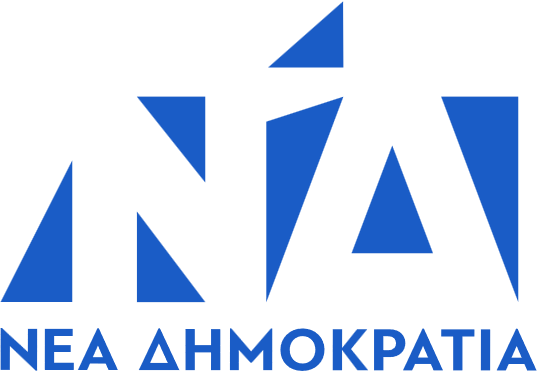 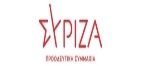 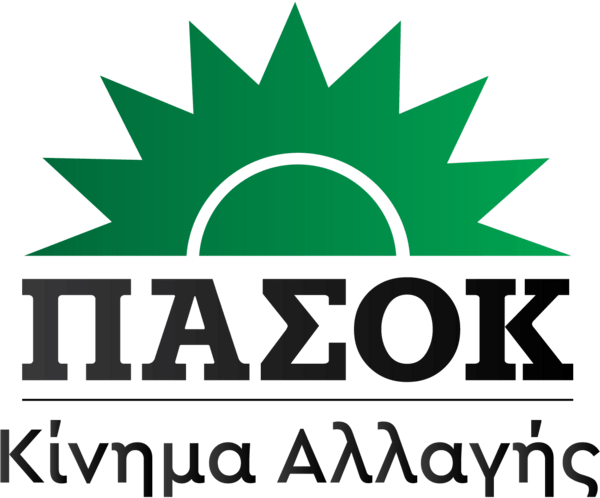 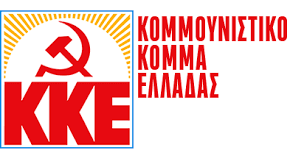 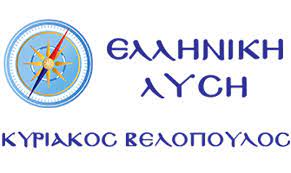 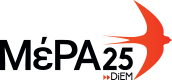 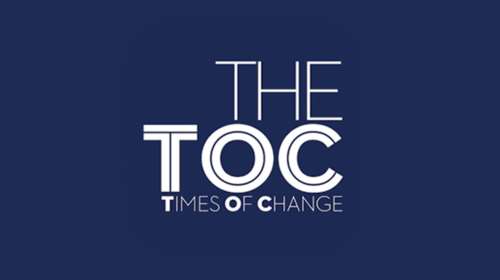 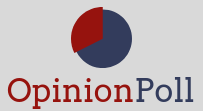 Τι Κυβέρνηση προτιμάτε να προκύψει από τις ερχόμενες βουλευτικές εκλογές;
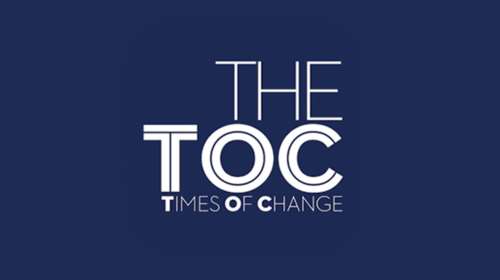 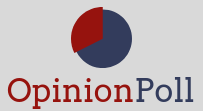 Θεωρείτε σωστό σε μια Κυβέρνηση συνεργασίας Πρωθυπουργός να είναι ο Πρόεδρος του πρώτου κόμματος ή κάποιος που μπορεί να προκύψει από την διαπραγμάτευση των κομμάτων που θα συνεργαστούν;
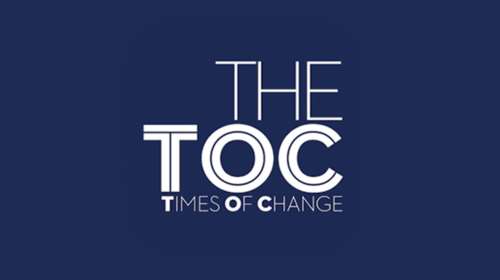 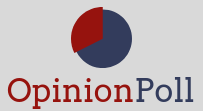 Θεωρείτε σωστό σε μια Κυβέρνηση συνεργασίας Πρωθυπουργός να είναι ο Πρόεδρος του πρώτου κόμματος ή κάποιος που μπορεί να προκύψει από την διαπραγμάτευση των κομμάτων που θα συνεργαστούν;                                                             Ψηφοφόροι 2019
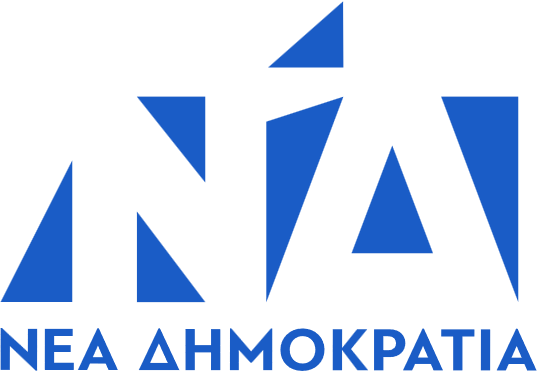 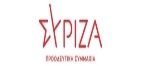 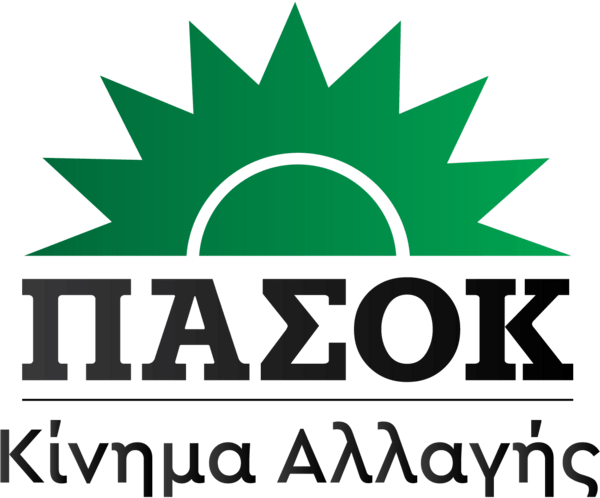 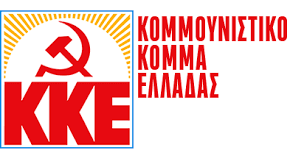 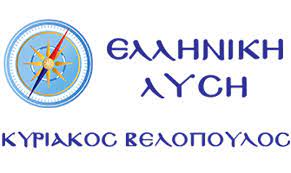 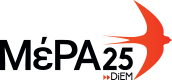 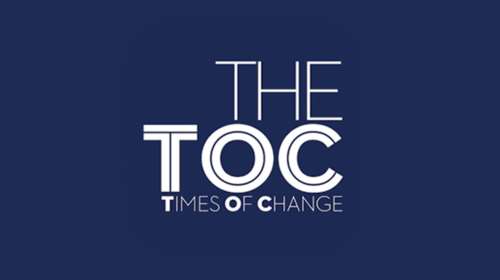 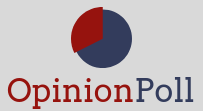 Θεωρείτε σωστό σε μια Κυβέρνηση συνεργασίας Πρωθυπουργός να είναι ο Πρόεδρος του πρώτου κόμματος ή κάποιος που μπορεί να προκύψει από την διαπραγμάτευση των κομμάτων που θα συνεργαστούν;
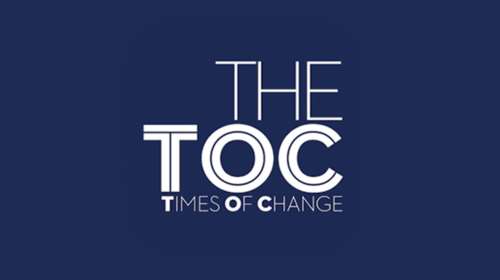 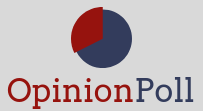 Ανάμεσα στην πρόταση για αυτοδύναμη Κυβέρνηση Ν.Δ. και την πρόταση «προοδευτική συνεργασία» (π.χ. ΣΥΡΙΖΑ, ΜΕΡΑ 25, ΠΑΣΟΚ), ποια θεωρείται ότι διασφαλίζει πολιτική σταθερότητα για την χώρα και σαφή προσανατολισμό για την πορεία της χώρας;
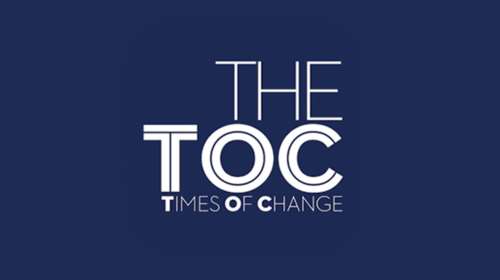 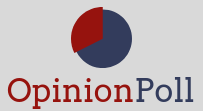 Ανάμεσα στην πρόταση για αυτοδύναμη Κυβέρνηση Ν.Δ. και την πρόταση «προοδευτική συνεργασία» (π.χ. ΣΥΡΙΖΑ, ΜΕΡΑ 25, ΠΑΣΟΚ), ποια θεωρείται ότι διασφαλίζει πολιτική σταθερότητα για την χώρα και σαφή προσανατολισμό για την πορεία της χώρας;                                                            Ψηφοφόροι 2019
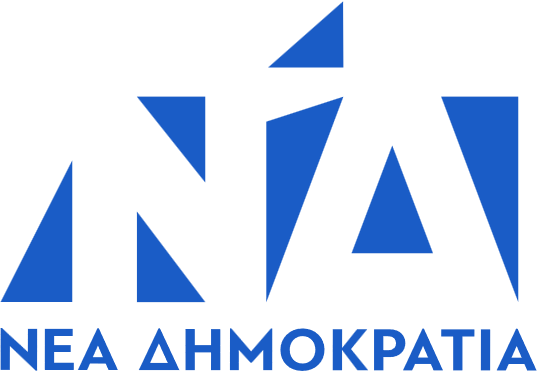 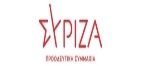 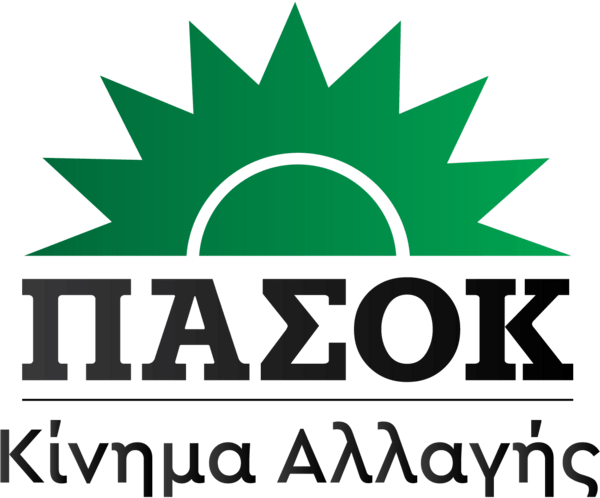 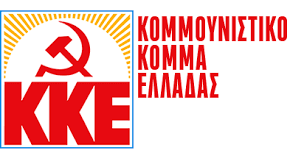 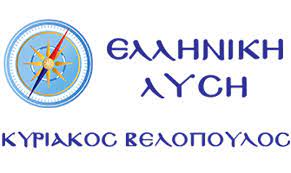 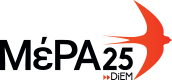 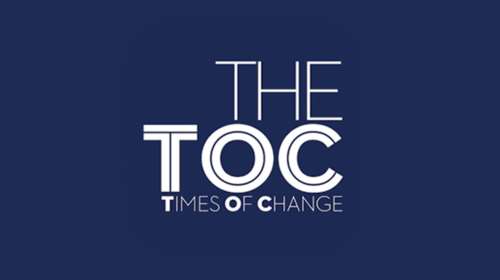 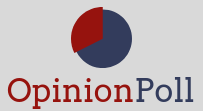 Ανάμεσα στην πρόταση για αυτοδύναμη Κυβέρνηση Ν.Δ. και την πρόταση «προοδευτική συνεργασία» (π.χ. ΣΥΡΙΖΑ, ΜΕΡΑ 25, ΠΑΣΟΚ), ποια θεωρείται ότι διασφαλίζει πολιτική σταθερότητα για την χώρα και σαφή προσανατολισμό για την πορεία της χώρας;
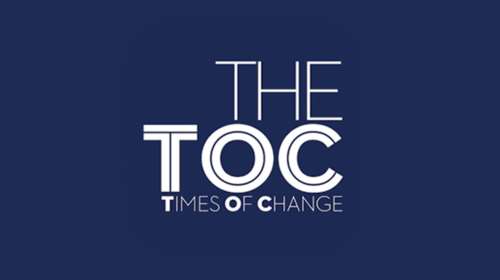 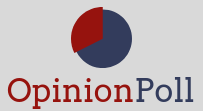 Ανεξάρτητα από ποιο κόμμα σκοπεύετε να ψηφίσετε ποιο κόμμα πιστεύετε ότι θα νικήσει στις ερχόμενες εκλογές;
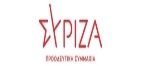 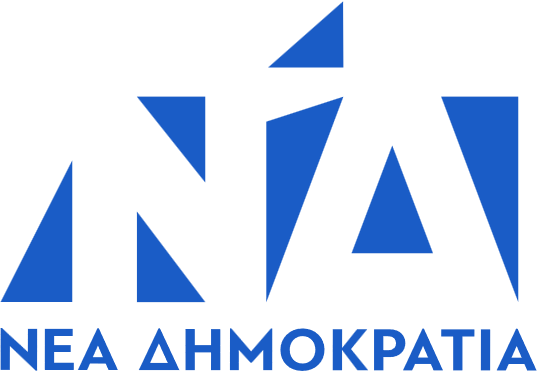 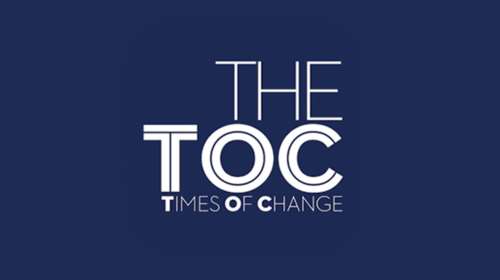 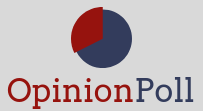 Ανεξάρτητα από ποιο κόμμα σκοπεύετε να ψηφίσετε ποιο κόμμα πιστεύετε ότι θα νικήσει στις ερχόμενες εκλογές;                                                         Ψηφοφόροι 2019
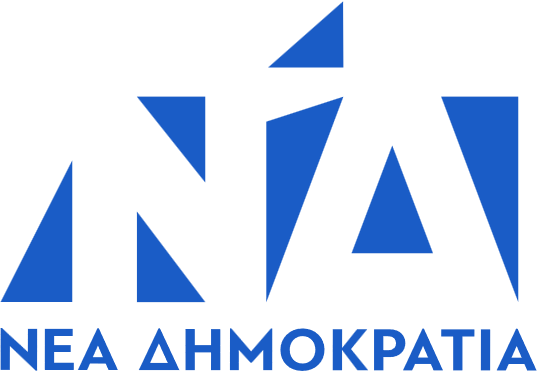 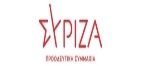 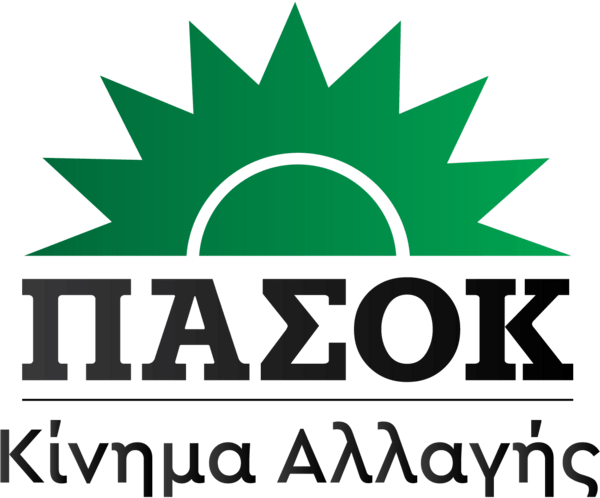 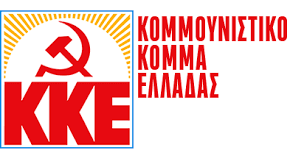 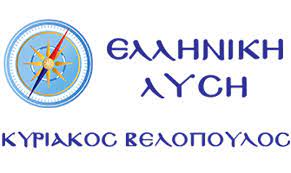 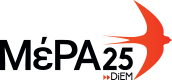 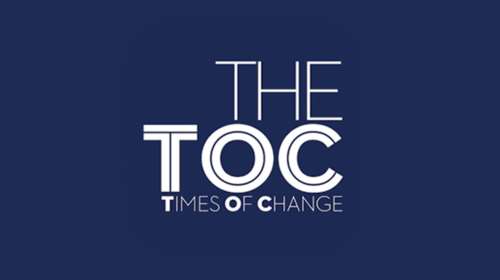 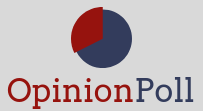 Ανεξάρτητα από ποιο κόμμα σκοπεύετε να ψηφίσετε ποιο κόμμα πιστεύετε ότι θα νικήσει στις ερχόμενες εκλογές;
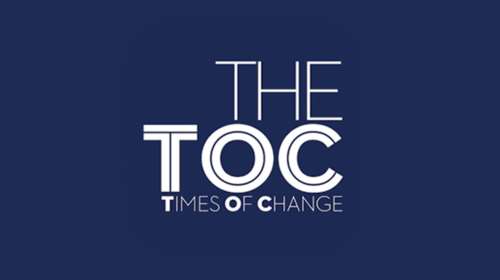 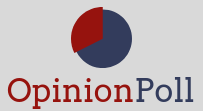 Με τι κριτήρια θα αποφασίσετε ποιο κόμμα θα ψηφίσετε;  Μέχρι 2 επιλογές
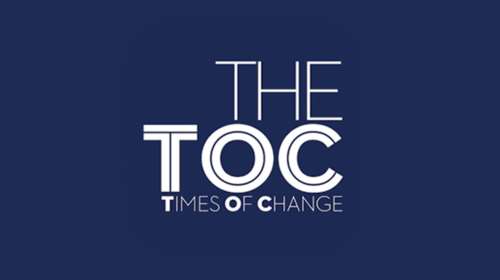 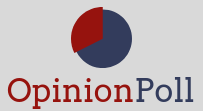 Αν από τις πρώτες εκλογές δεν προκύψει αυτοδύναμη Κυβέρνηση , εσείς τι θα προτιμούσατε να γίνει;
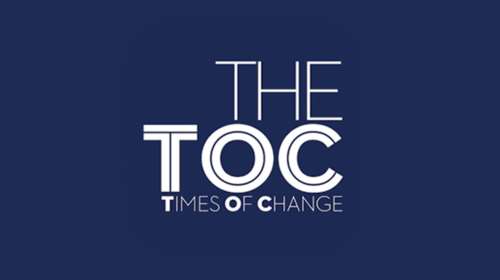 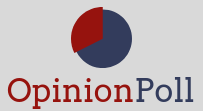 Αν από τις πρώτες εκλογές δεν προκύψει αυτοδύναμη Κυβέρνηση , εσείς τι θα προτιμούσατε να γίνει;                                                         Ψηφοφόροι 2019
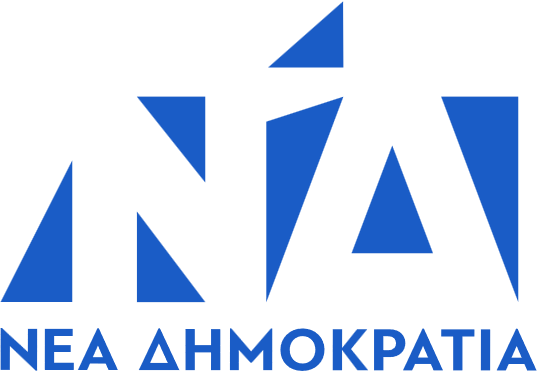 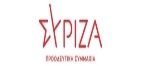 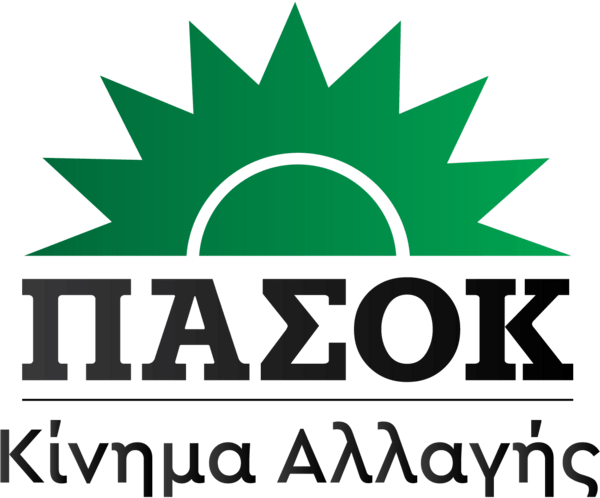 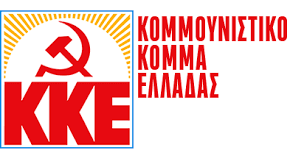 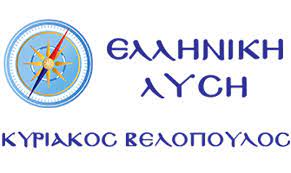 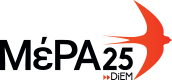 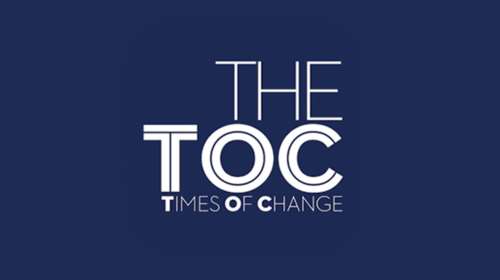 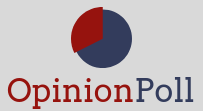 Αν από τις πρώτες εκλογές δεν προκύψει αυτοδύναμη Κυβέρνηση , εσείς τι θα προτιμούσατε να γίνει;
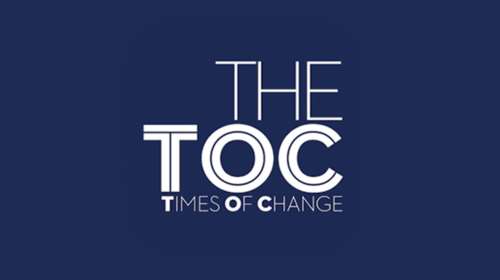 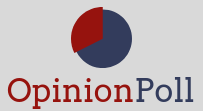 Στις ερχόμενες Βουλευτικές εκλογές που θα πραγματοποιηθούν με απλή αναλογική, ποιο κόμμα θα ψηφίζατε;
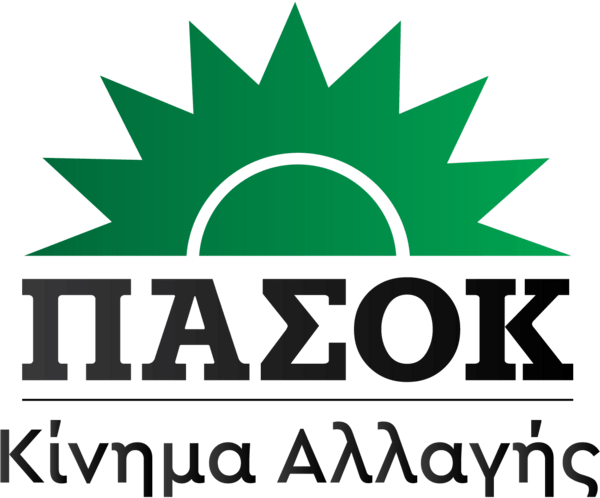 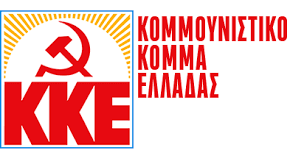 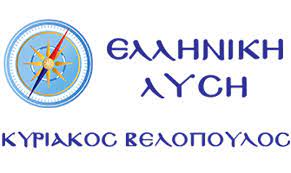 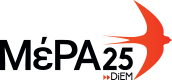 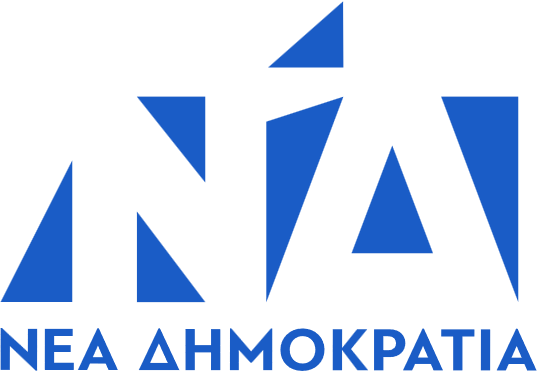 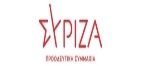 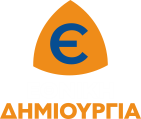 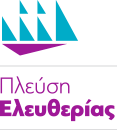 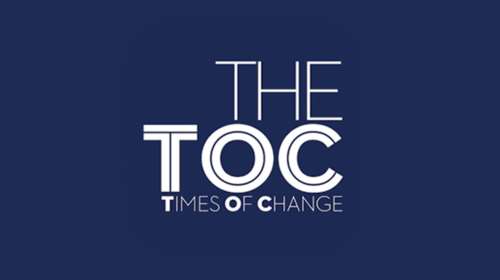 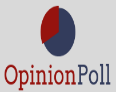 Στις ερχόμενες Βουλευτικές εκλογές που θα πραγματοποιηθούν με απλή αναλογική, ποιο κόμμα θα ψηφίζατε;                                                             Επι των εγκύρων
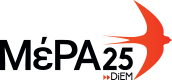 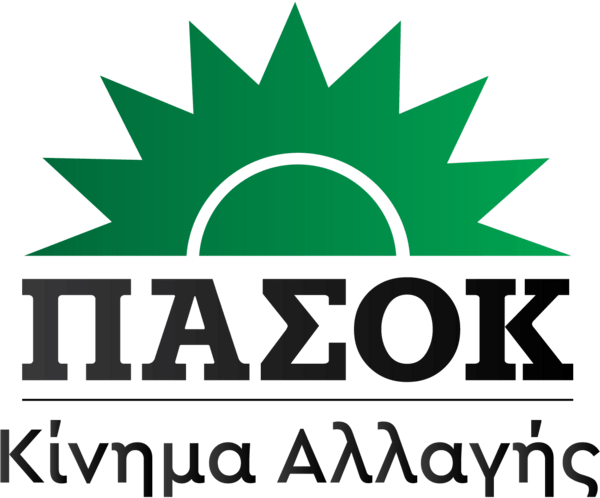 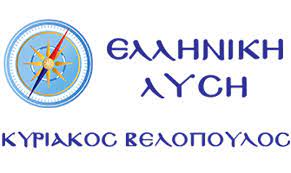 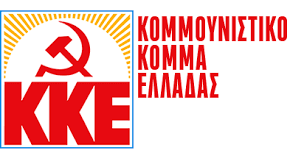 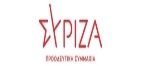 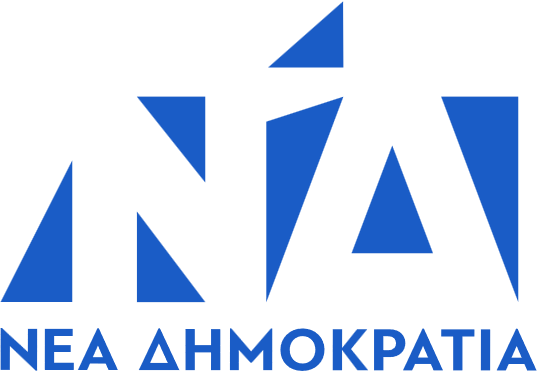 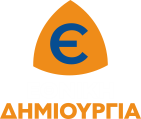 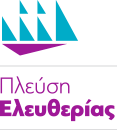 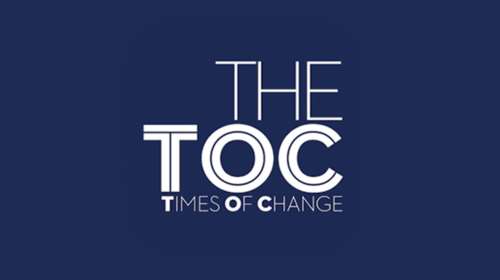 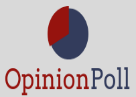 Στις ερχόμενες Βουλευτικές εκλογές που θα πραγματοποιηθούν με απλή αναλογική, ποιο κόμμα θα ψηφίζατε;
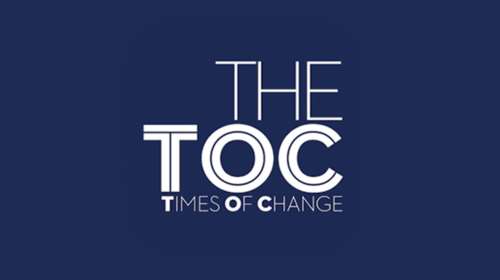 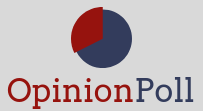 Στις ερχόμενες Βουλευτικές εκλογές που θα πραγματοποιηθούν με απλή αναλογική, ποιο κόμμα θα ψηφίζατε;
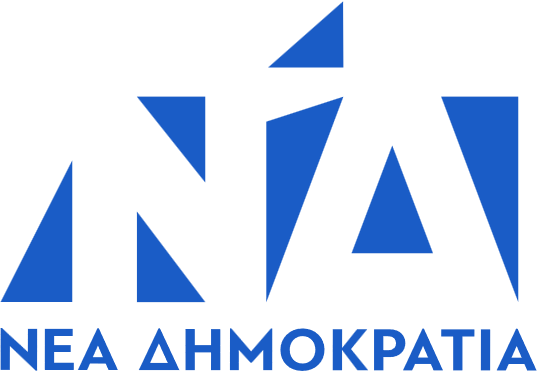 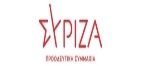 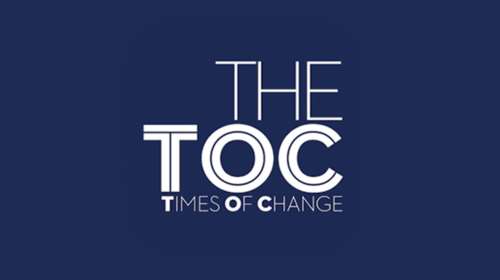 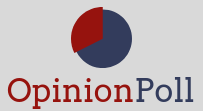 Προσέγγιση εκτίμησης ψήφου
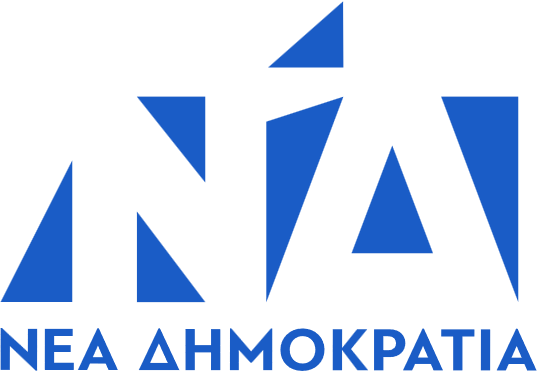 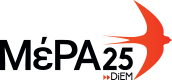 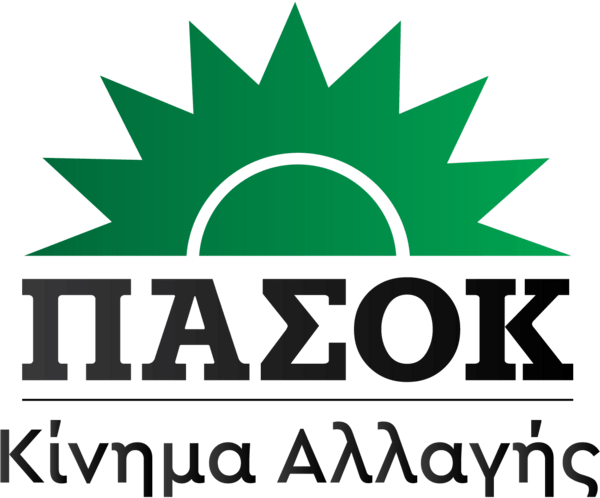 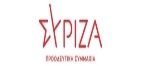 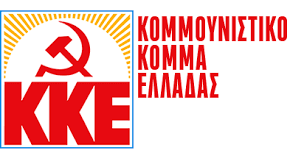 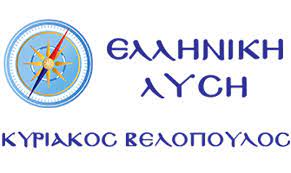 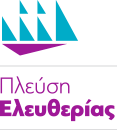 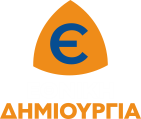 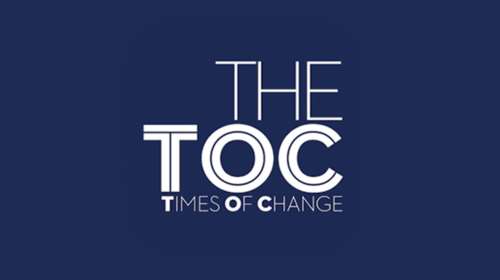 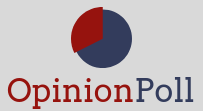 Προσέγγιση εκτίμησης ψήφου
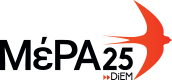 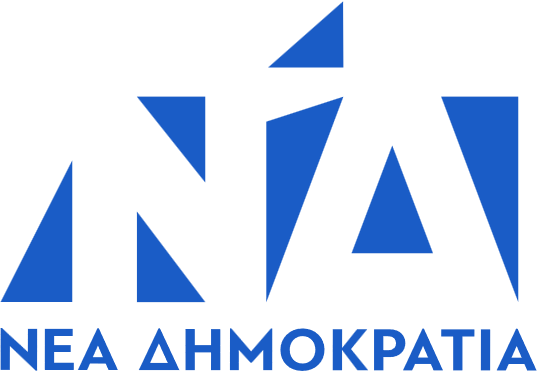 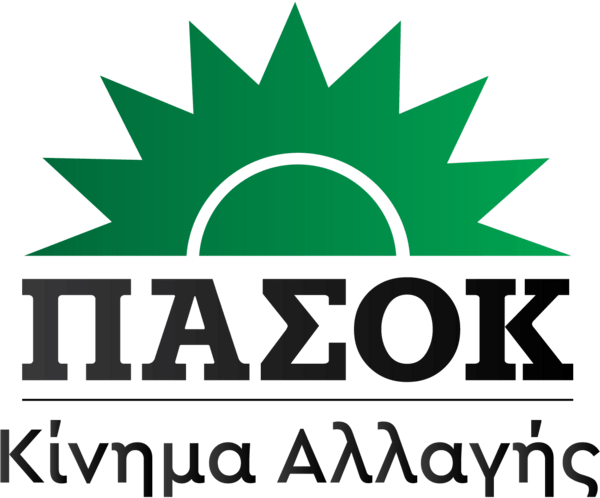 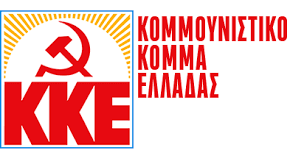 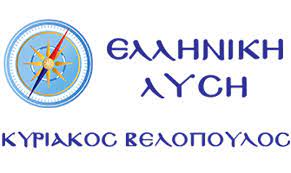 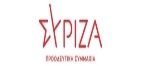 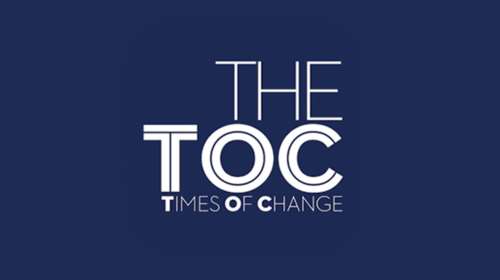 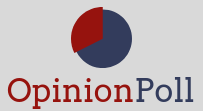 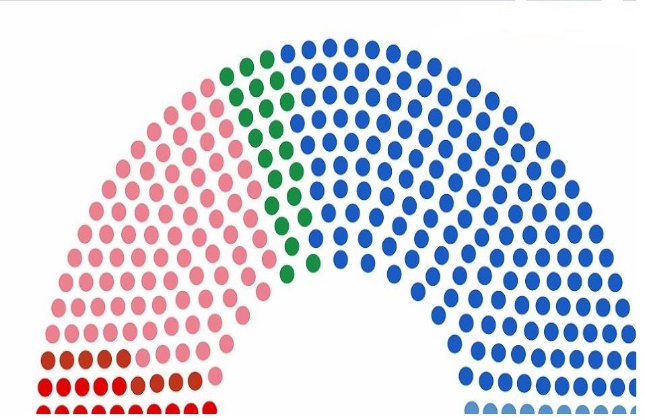 Κατανομή εδρών βάση με βάση την προσέγγιση της εκτίμησης ψήφου
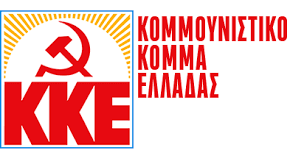 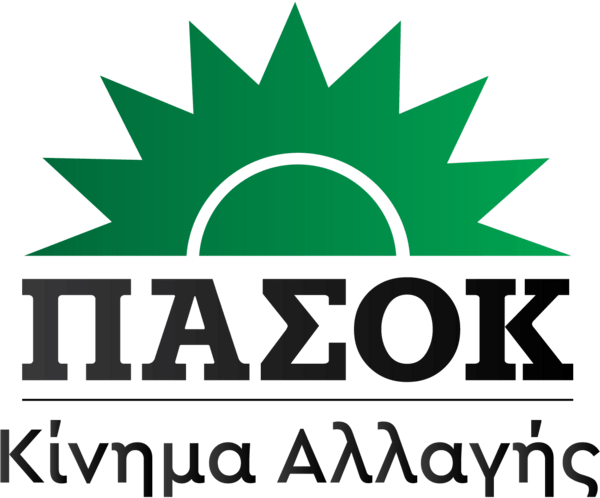 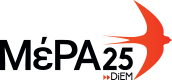 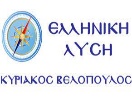 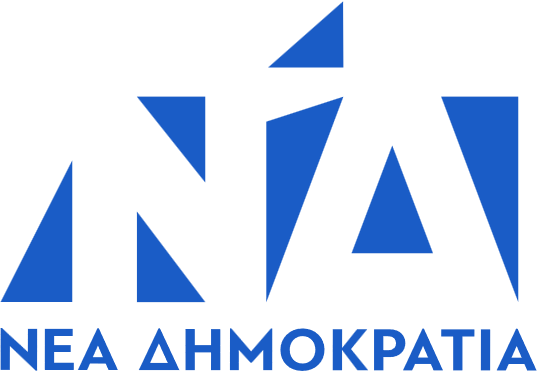 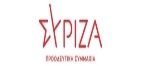 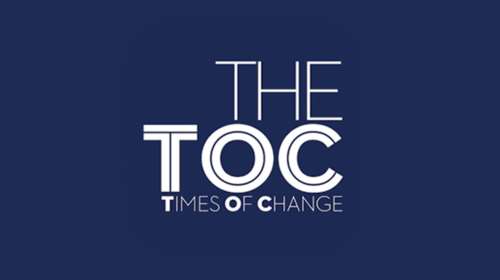 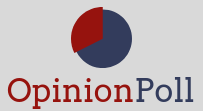 Αν από τις εκλογές δεν προκύψει δυνατότητα σχηματισμού Κυβέρνησης και πάμε σε δεύτερες εκλογές, ποιο κόμμα είναι πιο πιθανό να ψηφίζατε;
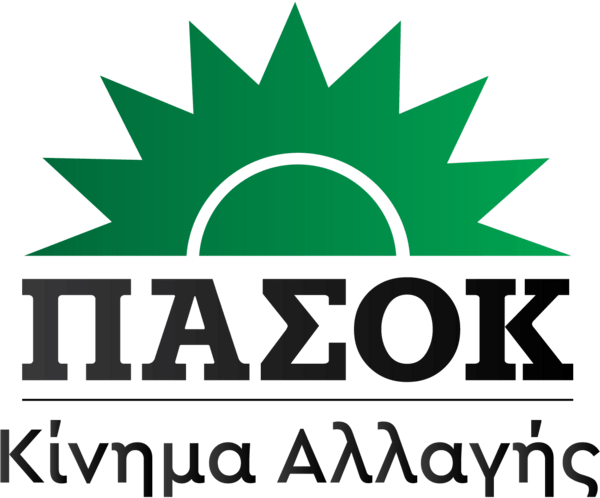 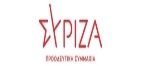 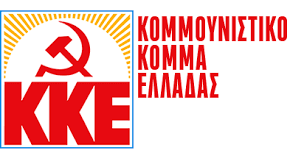 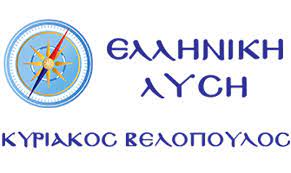 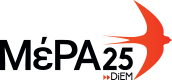 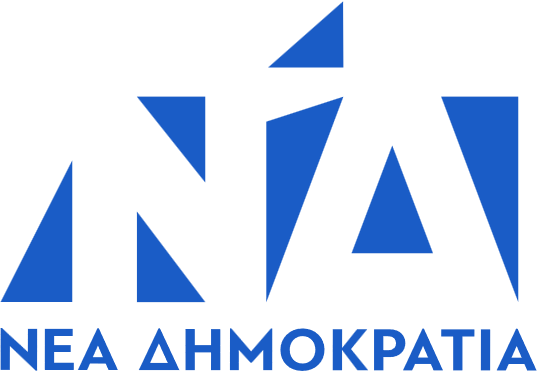 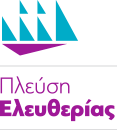 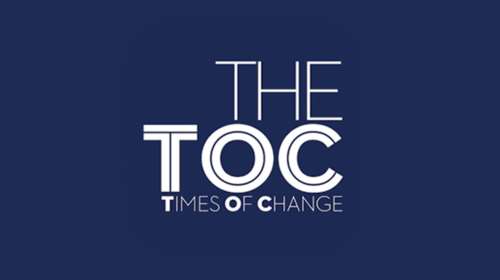 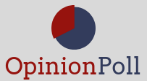 Αν από τις εκλογές δεν προκύψει δυνατότητα σχηματισμού Κυβέρνησης και πάμε σε δεύτερες εκλογές, ποιο κόμμα είναι πιο πιθανό να ψηφίζατε;                                                              Επι των εγκύρων
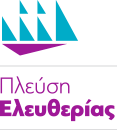 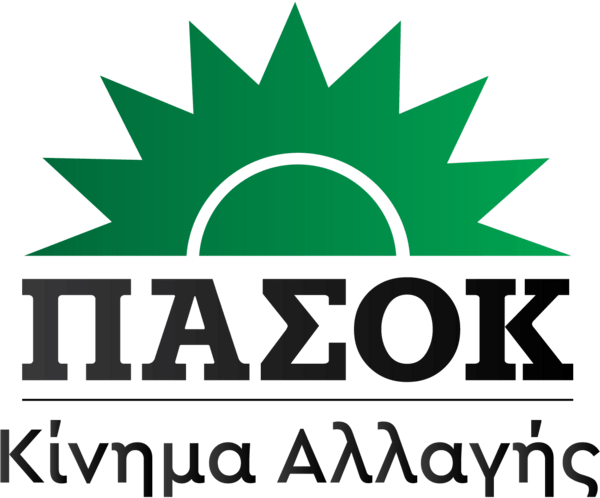 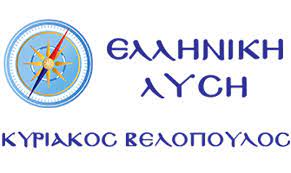 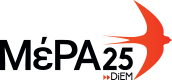 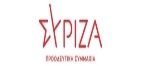 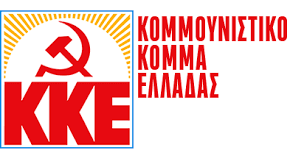 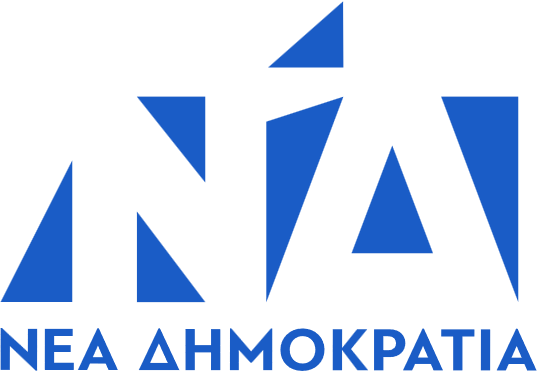 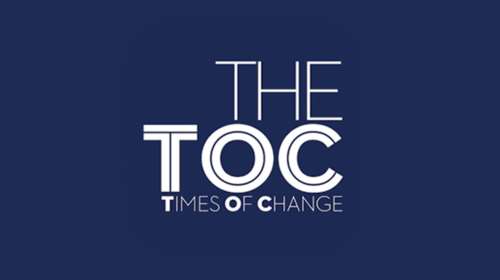 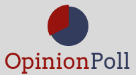 Προφίλ αναποφάσιστων
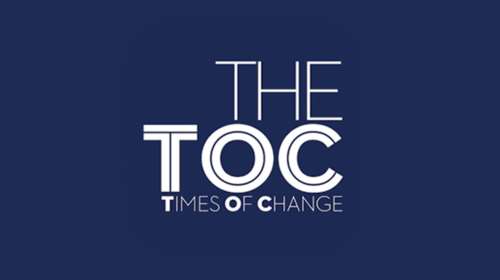 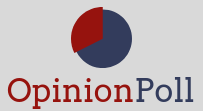 Φύλο
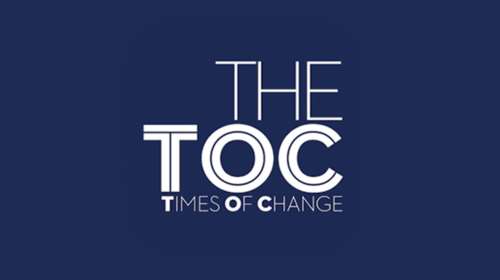 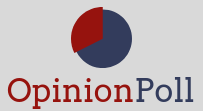 Θα μπορούσατε να μας πείτε την ηλικία σας;
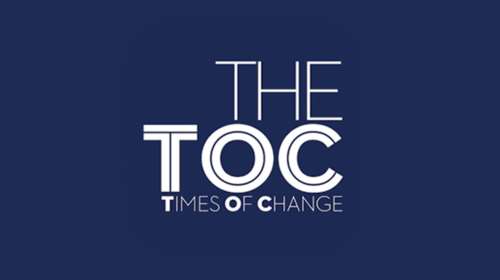 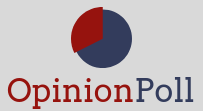 Πιστεύετε ότι αν τα τελευταία χρόνια είχαμε Κυβέρνηση ΣΥΡΙΖΑ, τα πράγματα για την χώρα θα πήγαιναν...
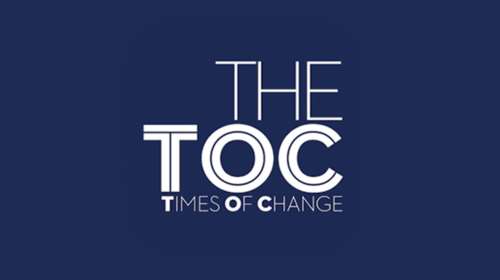 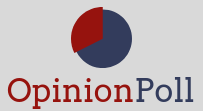 Ανάμεσα στον Κυριάκο Μητσοτάκη και τον Αλέξη Τσίπρα ποιον θεωρείτε καταλληλότερο για Πρωθυπουργό;
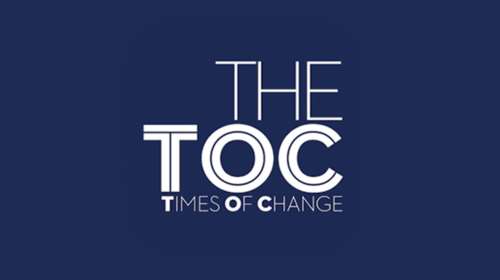 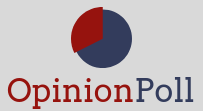 Για λόγους στατιστικούς και μόνο, θα ήθελα να μου πείτε ποιο κόμμα ψηφίσατε στις βουλευτικές Εκλογές της 7ης Ιουλίου 2019;
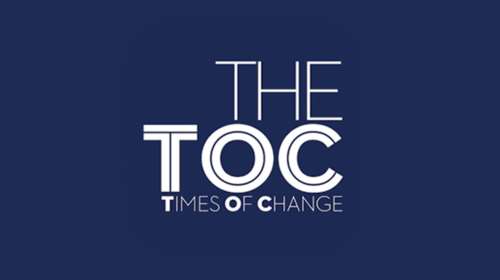 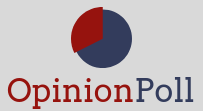 Και ανάμεσα σε ποια κόμματα ταλαντεύεστε;
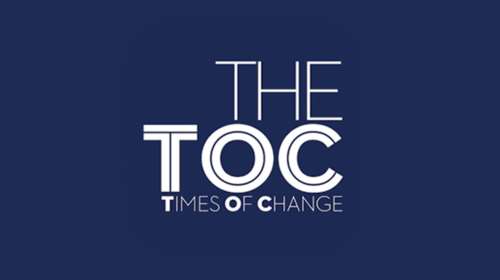 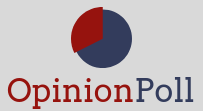 Και πιο κοντά προς ποιο κόμμα βρίσκεστε για να ψηφίσετε;
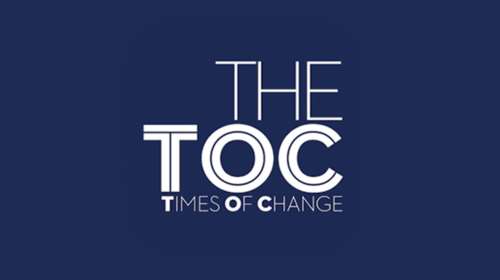 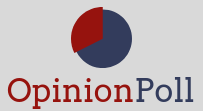 Πόσο πιθανό είναι τελικά να απέχετε;
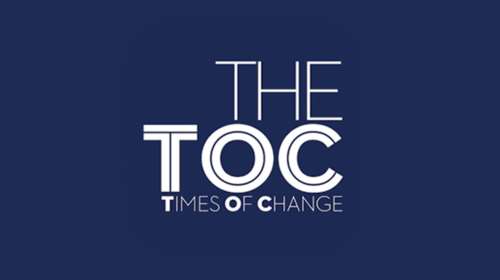 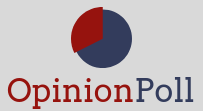 ΤΕΛΟΣ ΠΑΡΟΥΣΙΑΣΗΣ
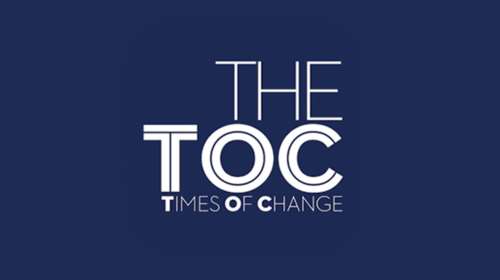 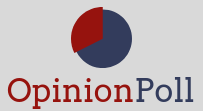